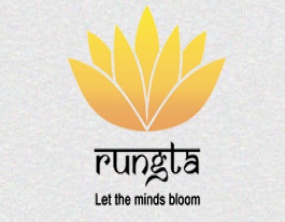 RUNGTA COLLEGE OF DENTAL    SCIENCES & RESEARCHANTACIDSDepartment of Pharmacology
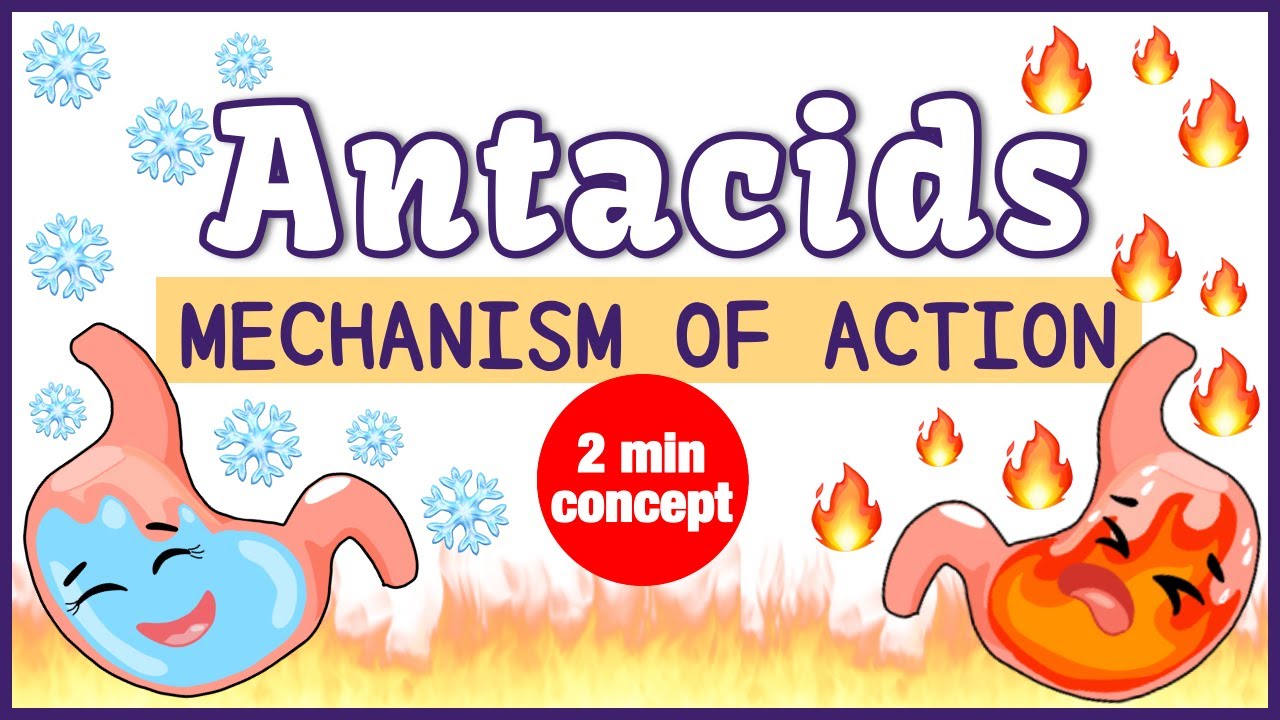 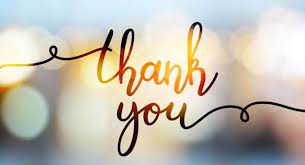